Subject:	Population Studies
Class:	MSc 4th
Lecture:	5th   week
Topic:	Life Tables
Types of Life Tables
1. The Complete Life Table
	The Complete Life Tables provide estimates of life expectancy at exact ages up to the age of 80 years old, using as reference the date of July 1 of the previous year.
	The main indicators extracted from the Complete Life Tables are the probabilities of death between two exact ages, in particular, the probability of a newborn dying before completing the first year of life, also known as infant mortality rate; and life expectancy at each age, in particular, life expectancy at birth.
	The Complete Life Tables are obtained from the Abridged Life Tables, using appropriate methodologies to transform the five-year intervals used in them into one-year intervals in the Complete Life Tables.
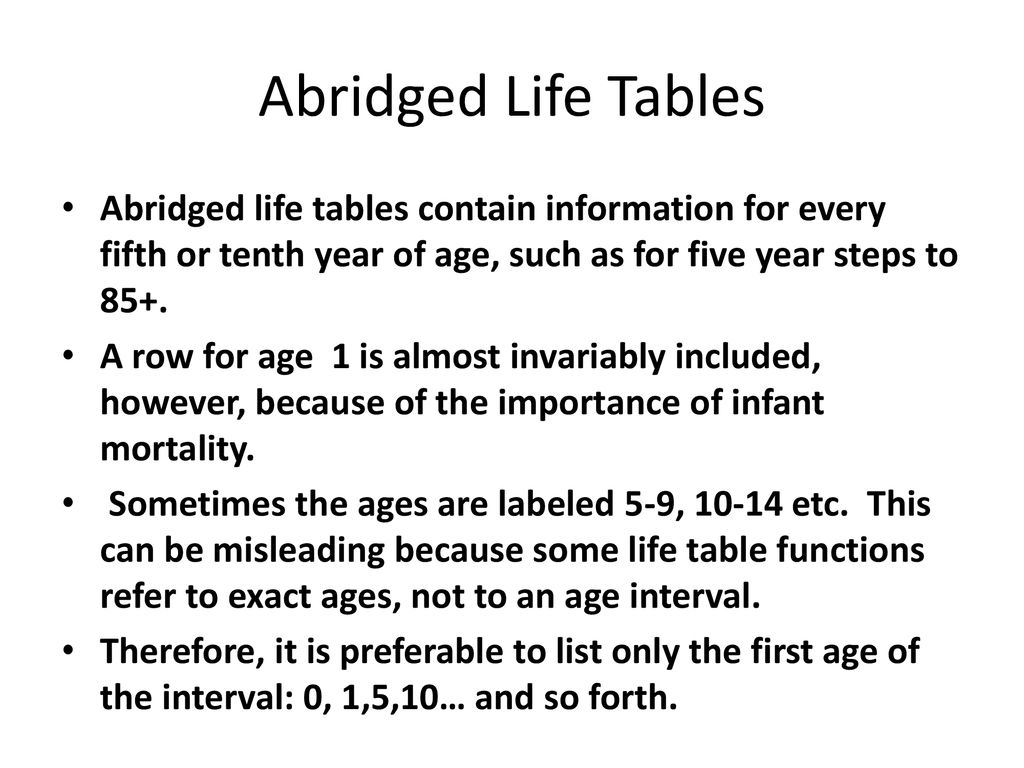